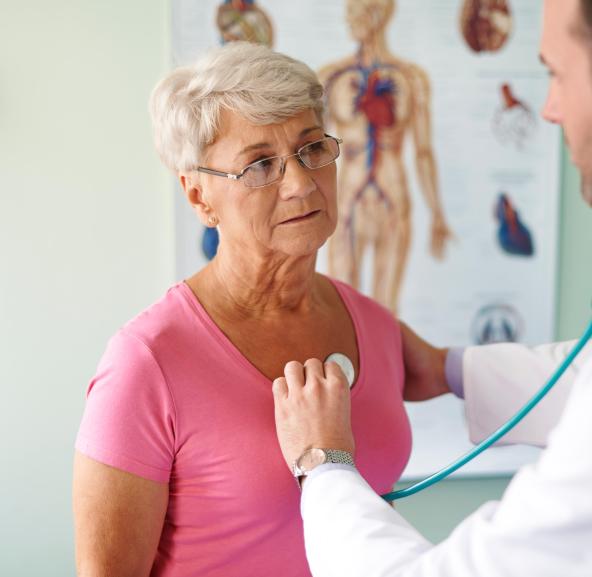 Jahresbericht2022
Österreichischer HerzklappenreportHerzklappenerkrankungen-Gemeinsam für eine bessere Patientenversorgung in Österreich
Der österreichische Herzklappenreport war das Herzstück der diesjährigen Vereinsarbeit.

Dieser Bericht deckt den Behandlungsweg von Herzklappenfehlern ab – von der Aufklärung und Erkennung über Diagnose, Behandlung und Nachsorge bis hin zur Identifizierung von Versorgungslücken. Es enthält Patientenaussagen und Empfehlungen zur Verbesserung der Versorgung.

Dieser österreichische Bericht baut auf dem vom Global Heart Hub 2020 herausgegebenen europäischen Bericht auf. Dabei wurden die Erfahrungen von österreichischen Herzklappenpatienten und medizinischem Fachpersonal eingearbeitet. Die Patientenperspektive zieht sich wie ein roter Faden durch diesen Bericht, denn ein personenzentrierter Ansatz ist wichtig! 

Für ein optimales Behandlungsergebnis sollte eine umfassende Information und Patientenbeteiligung immer Teil des Therapieprozesses sein, denn Gesundheit ist unser höchstes Gut!
Kooperation mit dem Global Heart Hub
Der Global Heart Hub ist die erste globale Non-Profit-Organisation, die gegründet wurde, um den Betroffenen von Herz-Kreislauf-Erkrankungen eine Stimme zu geben. Sie ist eine Allianz von Herzpatientenorganisationen mit dem Ziel, eine einheitliche globale Stimme für diejenigen zu schaffen, die mit Herzerkrankungen leben oder davon betroffen sind. 
Unser Verein ist Mitglied des Global Heart Hubs sowie Teil des Herzklappen-Rates.
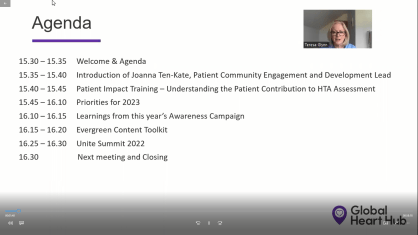 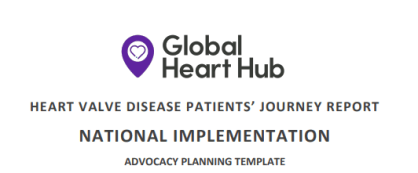 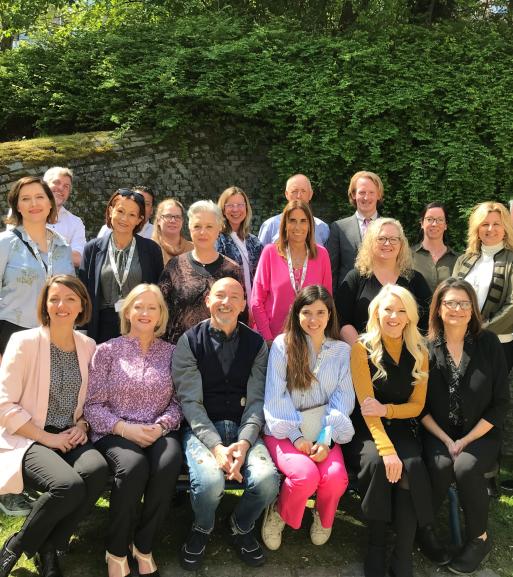 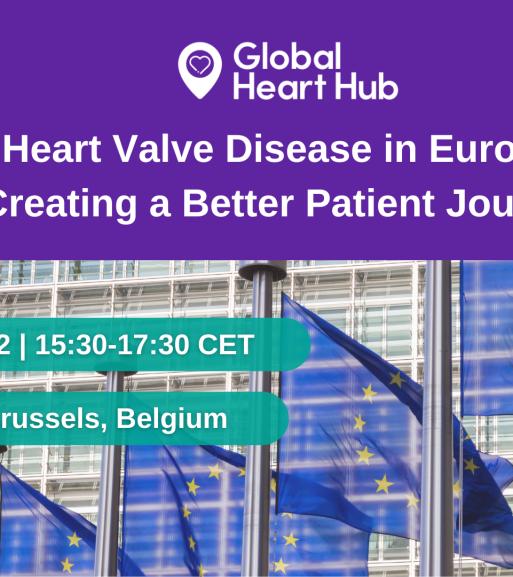 Brüssel 
Präsentation  des Berichts
Heart Valve Disease in Europe
Creating a Better Patient Journey
sowie
Internationales Treffen von 
Herzklappen-Patientengruppen
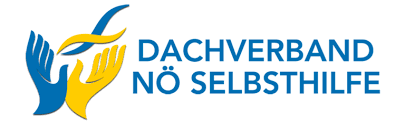 Wir sind Mitglied im 
Dachverband 
NÖ Selbsthilfe
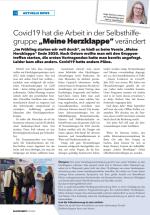 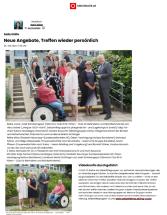 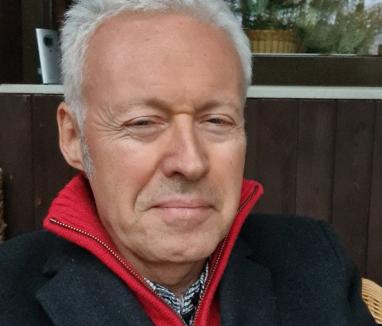 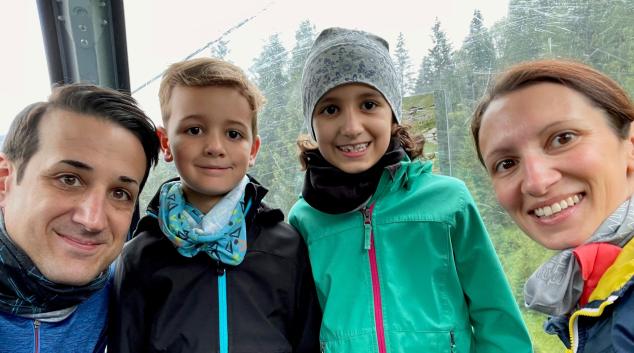 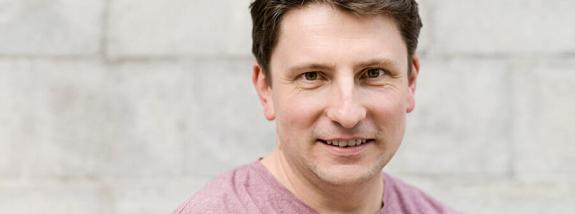 3 neue
Patientengeschichten
auf unserer Homepage
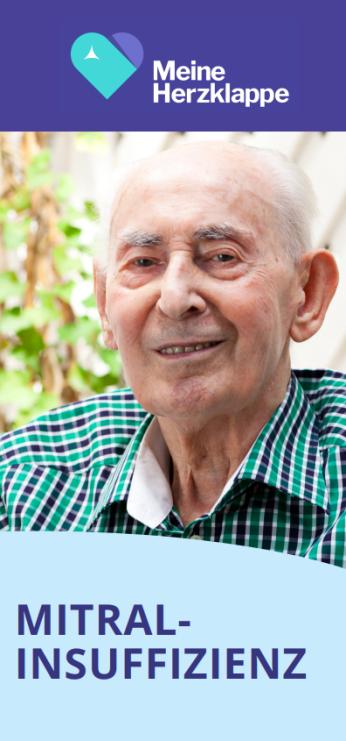 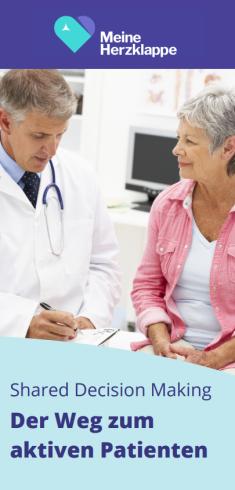 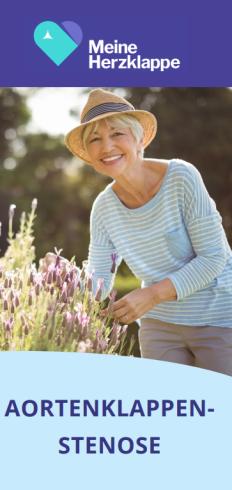 Neue Folder
Wir erstellen laufend neue Folder für PatientInnen. 
Hier informieren wir leicht verständlich zu Herzklappenthemen, denn PatientInnen, die ihre Therapie verstehen und dahinter stehen, haben bessere  Behandlungsergebnisse
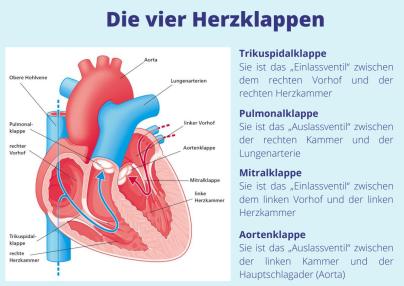 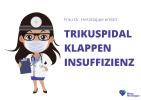 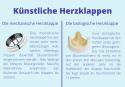 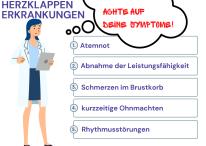 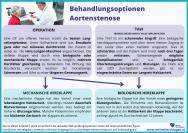 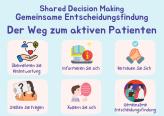 8 neue Postkarten
Unsere Postkarten sind vor allem für Messen und Infostände gedacht. Kurz und leicht verständlich informieren wir hier über Herzklappenerkrankungen. Die Postkarten sollen als Anreiz dienen, sich mehr mit dem Thema zu beschäftigen.
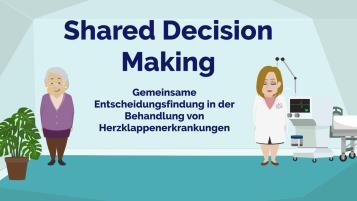 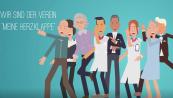 5 neue Erkärvideos
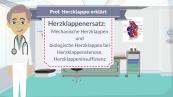 Für YouTube und Social Media
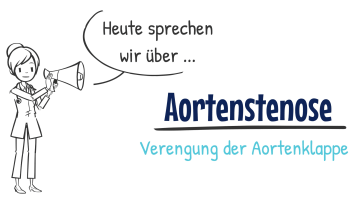 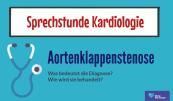 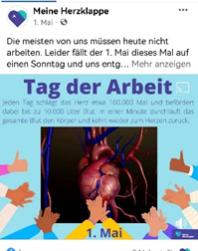 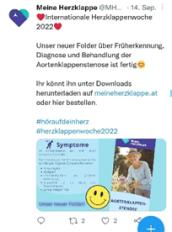 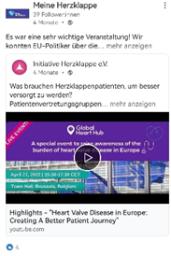 Social MediaUnsere Kanäle
Twitter
Facebook
Instagram
LinkedIn
Youtube
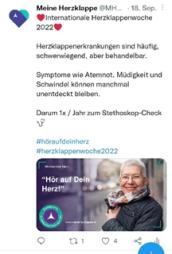 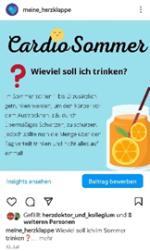 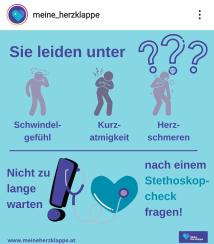 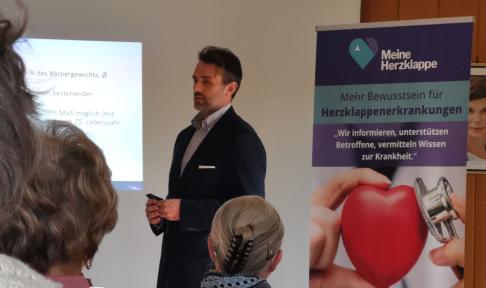 Informationsveranstaltungen
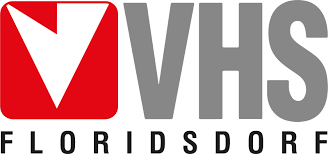 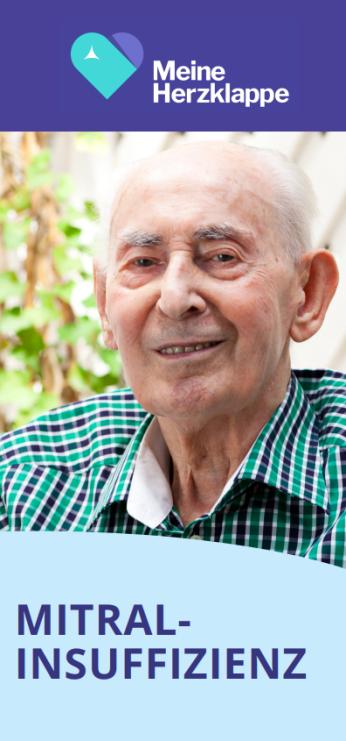 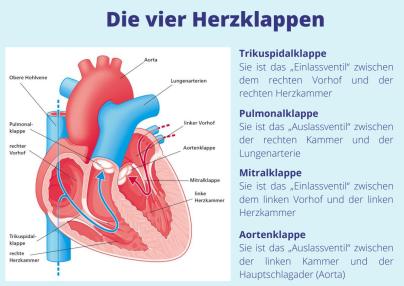 Aussendungen an Allgemeinmediziner undInternisten
3x im Jahr machen wir eine Aussendung an 3.100 österreichische Internisten und Allgemeinmediziner

Dabei bieten wir unser kostenfreies Infomaterial, unsere Folder und Postkarten, für ihre PatientInnen an, 
So haben nicht nur mehr PatientInnen Zugang zu geprüften Informationen über Herzklappenerkrankungen, wir steigern zudem das Bewusstsein für die Früherkennung vor allem bei Allgemeinmedizinern.
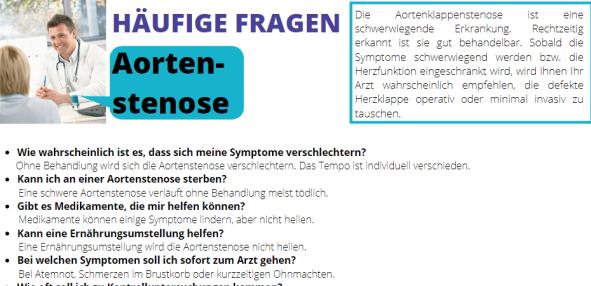 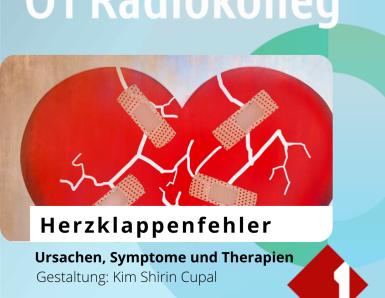 Radio Ö1
Serie über Herzklappenfehler
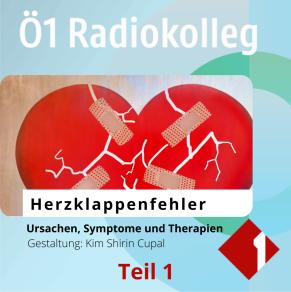 Dreiteilige Serie über Herzklappenerkrankungen der Herzklappenpatientin Kim Cupal.
Unser Verein hat sich an diesem Projekt beteiligt, u.a. durch Interviews mit unseren Präsidenten Prof. Hengstenberg und Prof. Rosenhek, der Geschäftsführerin Katja Teichert sowie weiteren Vereinsmitgliedern.
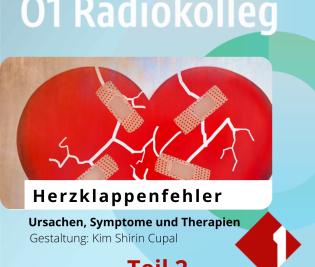 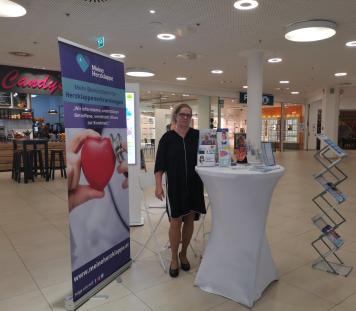 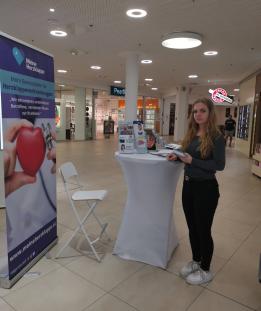 Infoständein Einkaufszentren
Wir gehen gerne mit unserem Infostand in Einkaufszentren, denn hier erreichen wir niederschwellig auch Menschen, die nicht zu Gesundheitsmessen gehen oder sich in Zeitungen über Gesundheitsthemen informieren.
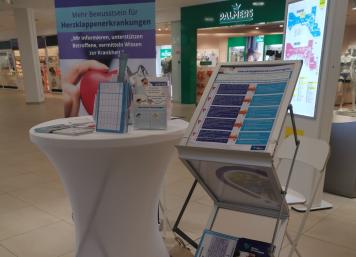 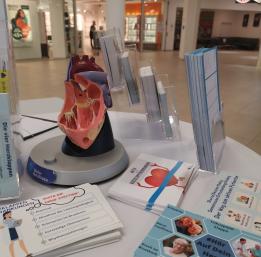 Pressekampagne zum Thema Vorsorge bei Herzklappenerkrankungen
März 2022
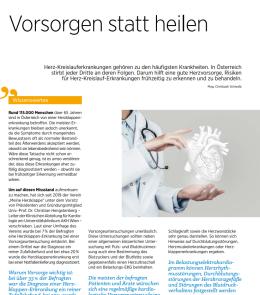 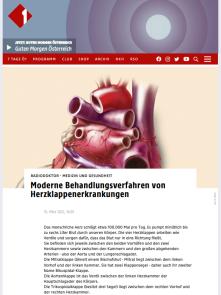 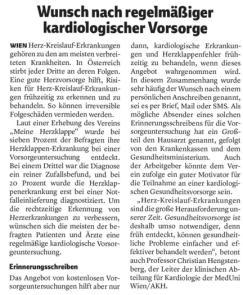 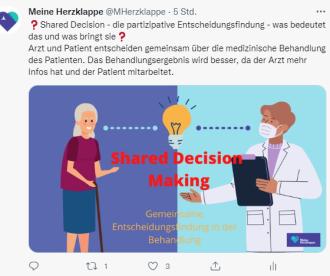 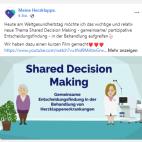 Kampagne zum
Weltgesundheitstag
Unser Thema:
Shared Decision Making – Der Weg zum aktiven Patienten

Mit folgenden Aktionen konnten wir Bewusstsein schaffen, wie wichtig es für Patienten ist, Gesundheitsentscheidungen auch selbst in die Hand zu nehmen:
Presseaussendung
Social Media Kampagne
Erklärvideo über Shared Decision Making –
Awareness Kampagne über Herzklappenerkrankungen in den öffentlichen Verkehrsmitteln in Österreich
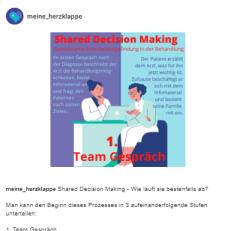 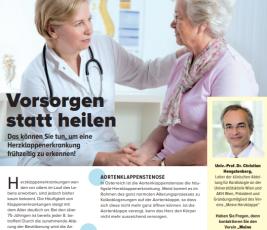 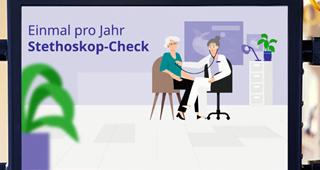 Artikel über Herzklappenerkrankungen und unseren Verein “Meine Herzklappe” in der Zeitung der Salzburger Ärztekammer
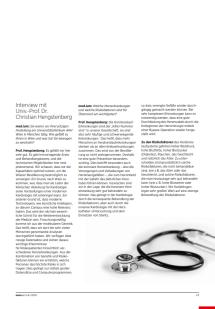 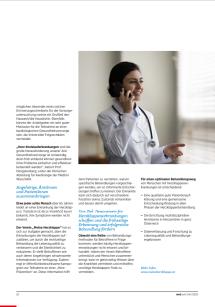 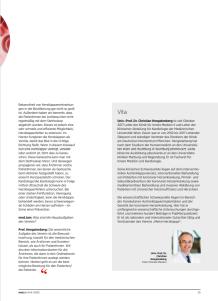 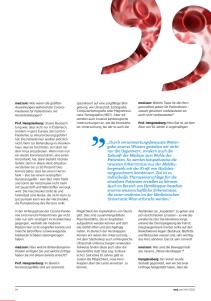 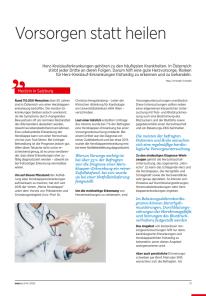 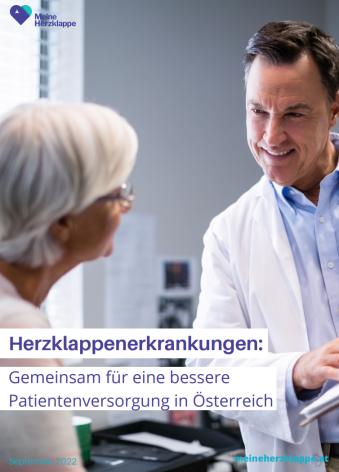 Herzklappenwoche
Unsere Aktionen:
Presseaussendung
Launch des österreichischen Herzklappenreports
Social-Media-Kampagne
TV-Kampagne im ORF „Herzklappenerkrankungen kann man hören…“
Kampagne bei Wartezimmer-TV
Informationsstand im Einkaufszentrum in Graz
Frag den Professor - 17 neue Videos mit Fragen von Herzklappenpatienten
Neues Erklärvideo „Aortenstenose“ für Youtube
Aussendung an 3100 Ärzte mit kostenfreien Infomaterial für PatientInnen
Vortrag bei Generalversammlung der INR Austria
Vortrag über den Verein bei der ÖASA
12.-18. September 2022
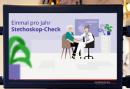 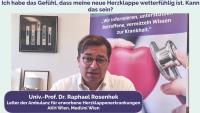 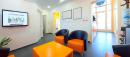 Presseergebnisse
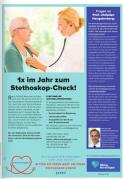 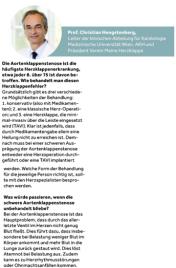 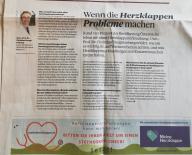 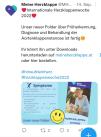 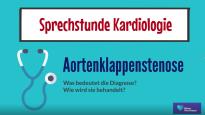 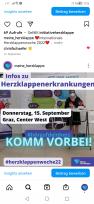 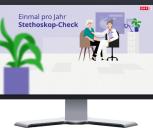 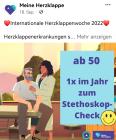 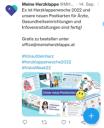 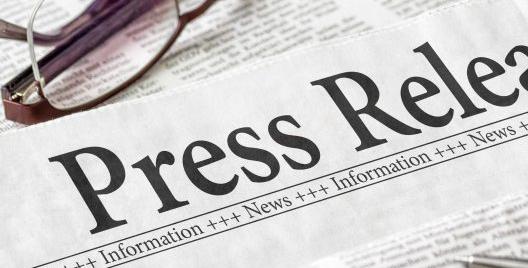 Weltherztag
Unsere Aktionen anlässlich des Weltherztages:
Presseaussendung “Kennen Sie ihr Herz”
Erklärvideo in den öffentlichen Verkehrsmitteln in Wien
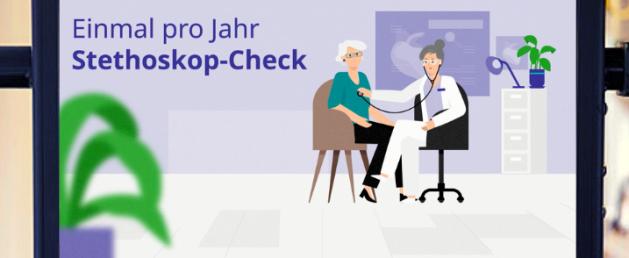 "Dieses Foto" von Unbekannter Autor ist lizenziert gemäß CC BY
Presseergebnisse
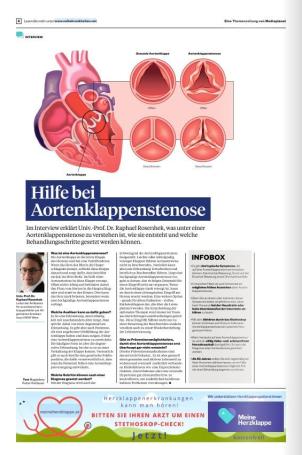 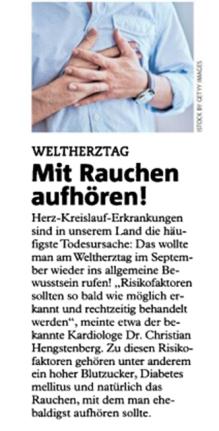 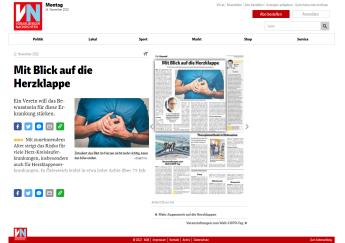 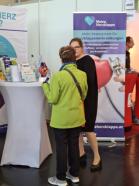 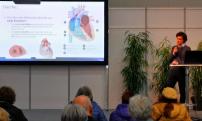 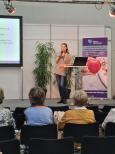 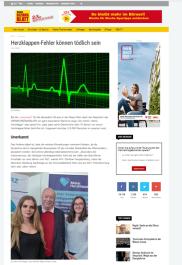 Messe „Lebenslust“ 
19.-22.10.2022
22.500 Besucher
2 Vorträge von Kardiologen der MedUni WIen
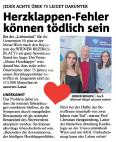 Messe „Gesund &Wellness“ Tulln
4.-6. 11.2022
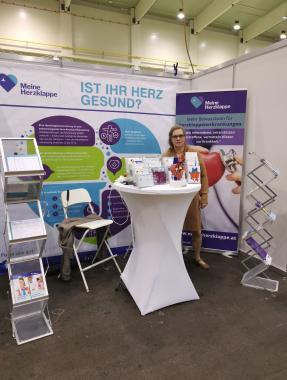 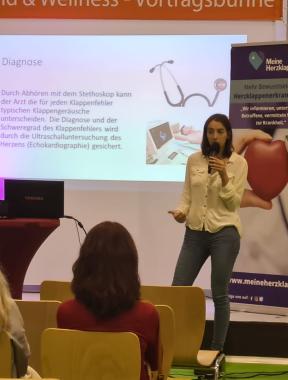 3 Tage lang waren wir mit unserem Infostand vor Ort und konnten etwa 11.000 BesucherInnen über Erkennung, Diagnose und Behandlung von Herzklappenerkrankungen informieren.
Dr. Donà von der MedUni Wien hielt auf der Wissensbühne einen Vortrag über Herzklappenerkrankungen
Kardiologie Kongress Wien
An unserem Infostand informierten wir Kardiologen über die Arbeit unseres Vereins. 
Für ihre PatientInnen konnten Sie kostenfrei unsere Folder und Postkarten mitnehmen und bestellen.
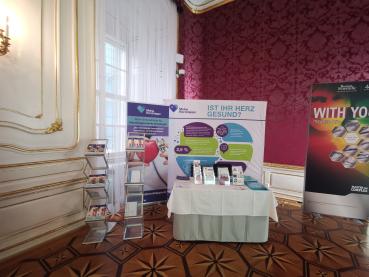 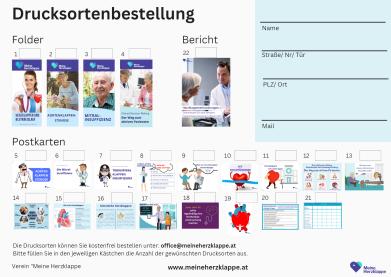 Impact Training: Health Technology Assessment (HTA) Frameworks
Eine Fortbildung des Global Heart Hub
SDA Bocconi School of Management in Mailand, 12.-14. Dezember
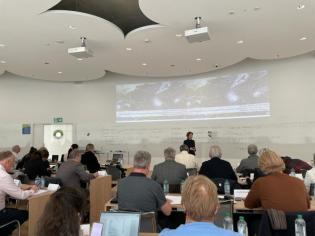 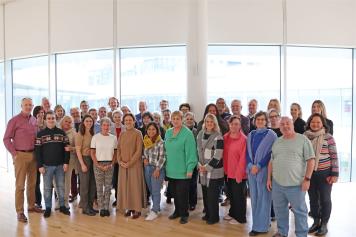 Es war eine Ehre für unser Geschäftsführerin, an diesem dreitägigen Schulungskurs über den Patientenbeitrag zur HTA bei SDA Bocconi in Mailand unter der Leitung von Rosanna Tarricone und Monica Otto teilzunehmen.

Es ist wichtig, dass die Stimme der Patienten in der Therapieentwicklung bereits im Frühstadium gehört wird.
Finanzbericht 2022
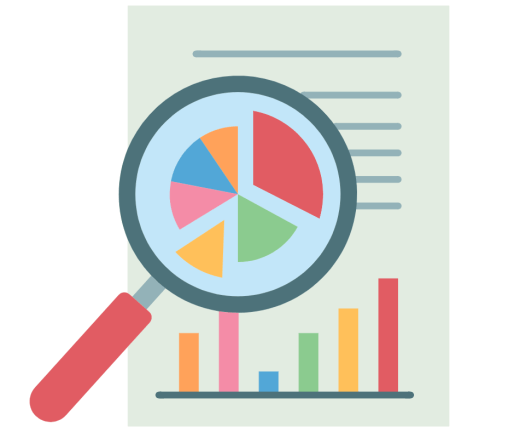 Mittelherkunft

Spenden
Ungewidmete Spenden			€ 92.000,00
Gewidmete Spenden			€                0
Rücklagen				€ 84.843,46
Mittelverwendung

Leistungen für statutarisch festgelegte Zwecke	€ 164.591,13
Spendenwerbung				€      8.576,63
Verwaltungsaufwand			€      3.675,70
Jahresüberschuss				€                   0
"Dieses Foto" von Unbekannter Autor ist lizenziert gemäß CC BY